REAL TIME STUDY ON ADMISSION AND DISCHARGE PROCESS IN THE HOSPITAL
Under the guidance of:                                               Presented by:
Dr. Ajit Singh (SIMS)                                                    Dr. Sonal Agarwal
Ms Suparna Pal (IIHMR)                                              PG/012/087
1
INTRODUCTION
Admission to an acute hospital may be planned (elective) or may be required as a matter of urgency (emergency). Elective admissions are those which occur as a consequence of referral to hospital by a general practitioner, medical consultant, a visit to the hospital outpatient department or a planned transfer from another hospital.
Discharge from hospital is a process, not an isolated event. It involves the development and implementation of a plan to facilitate the transfer of an individual from hospital to an alternative setting where appropriate. Discharging patients from the hospital is a complex process that is fraught with challenges.  Hospitalization is often a short-term event, so ideally the determination of the patient’s discharge plan begins upon their admission to a hospital.
2
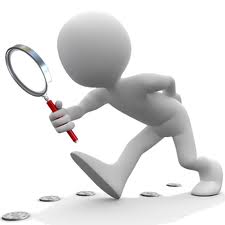 OBJECTIVES
General 
     To study the patient Admission and Discharge process in Synergy Institute of Medical Sciences, Dehradun to reduce the delays in the admission and discharges.

     Specific	
To analyze the steps involved in the admission and discharge process and to find out the average discharge and admission time.
To root out the significant reasons of delay.
To recommend steps to reduce the delays.
3
METHODOLOGY
Study Area: Synergy Institute of Medical Sciences, Dehradun
Sample Method: Non-probability convenience sampling
Sample Size: 80 Admissions and 100 Discharges
Study Design: Cross-Sectional Descriptive Study
Source of Data:
        Primary data was obtained through:
        Time motion study
        Direct observations of the discharges process and recording of the critical activities.
        Interactions with doctors, team leaders, nurses, billing, and other concerned staff   involved in the discharge process.
        Secondary data was obtained through
         Macshell (Hospital Information Management System)
Data analysis: microsoft excel
4
REVIEW OF LITERATURE
In a Cochrane Database Systematic Review of discharge planning from hospital to home, Sheppard et al (2003) report than nearly 30 per cent of all hospital discharges are delayed for non-medical reasons. The causes of such delay, reported by the U.S. Department of Health in 2003, include inadequate assessment resulting in, e.g., poor knowledge of the patient’s social circumstances; poor organization, e.g., late booking of transport; and poor communication between the hospital and providers of services in the community.

A study conducted by Falcon et al in 1991 showed that the average delay for 3,111 patients awaiting discharge in 80 North Carolina acute care general hospitals during May 1999 was 16.7 days. A comparable Michigan study identified a rate of 6.5 days. Delayed discharges are believed to compromise the quality of patient care, reflect a lack of efficiency and effectiveness, and lack of service coordination.

A review by Forbes et al, May 10, 2012, on “Why the pre-admission process is a critical part of Transitional Care”, shows that improving all stages of the patient care cycle (pre-admission, hospital stay, post discharge support) will ensure effective patient resource utilization, patient satisfaction, and patient safety.
5
ADMISSION PROCESS
6
DISCHARGE PROCESS
7
STUDY FINDINGS
ADMISSION
DISCHARGE
8
CATEGORICAL PRESENTATION
9
CATEGORICAL PRESENTATION
10
REASONS FOR DELAY IN ADMISSION
11
REASONS FOR DELAY IN DISCHARGE
12
13
RECOMMENDATIONS (admissions)
The patients counselling for admission should be done promptly so that the patient takes immediate decision.
	
Separate lifts should be assigned for carrying patients and separate for the staff to use. This would reduce the waiting time of the patient outside the lift. 
 
Effective training should be given to the staff to make them realize the importance of making bed ready for the next patient after the earlier patient has discharged.
 
To avoid unnecessary delays at the admission counter, only one attendant from patients’ side should be present at the desk to complete the formalities. 
 
Information about the current status of the rooms must be efficiently communicated amongst the staff members at the admission counter and the wards.
14
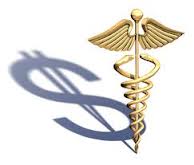 RECOMMENDATIONS (discharges)
To avoid miscommunication and lack of coordination among the staff regarding discharge, one of the Duty Manager can be assigned the role of a discharge coordinator during morning shift (because maximum discharges happened in morning shift) or the patient care coordinator can also be assigned the responsibility in handling discharges.
 
A list of planned discharges should be sent to respective departments/ staff after the consultants round in the evening. 

The summary drafts are made very often and changed again and again. So the summary should be updated daily by the respective RMOs in the system to avoid wastage of stationary and on the time of consultant’s round one day prior to discharge, thorough draft should be checked by the consultant and the suggested changes should be updated in the system. The final summary should be printed in the morning per probable list of discharges conveyed and signed by the RMOs in the morning and handed over to the nursing staff. This summary should be explained to patient/ relatives without waiting for discharge slip to come.
15
The nurse in-charge should take responsibility and coordinating of the   below mentioned things:
    Consultant visits should be updated timely after the consultant visits on  the floors. The visits should be entered in the system by the shift in-charge and checked by the nurse in-charge. Nurse in-charge should coordinate with the billing staff and the investigations should be checked with reports received of the tests. Collection of all the reports of the patients a day prior to the discharge entry of all the consumables at the end of the day monitored by the nurse in-charge.
 
  Cardiac rehabilitation and other counselling (diabetic/dietic/  physiotherapy) should be completed one day prior to discharge or the patient should be counselled timely with priority basis of discharge list communicated by the nursing staff.

  To avoid house-keeping disturbances to nurses, house keeping supervisors should be instructed to be on the designated floors so that they can handle all house-keeping related issues of the patients
16
In case, all the formalities are completed and patient is just waiting for transportation, patient can be requested to sit in relatives’ lounge. This will enable prompt readiness of the room for the next patient.

House-keeping supervisor should take care that discharges are not delayed due to shortage of GDAs, as nurses either wait for them or have to do their work of getting wheel chair, collection of reports, providing clothes, making beds etc.
 
Beyond the daily main meetings headed by MS, there should be meetings at lower level among all the HODs of the respective department for the mutual understanding, cooperation and solving various issues.

A separate counter for preparation and dispatch of discharge slip and reports should be made, so as to prevent chaos at the nursing station. This would even help the RMOs to type the summaries without being interfered.
17
LIMITATIONS OF THE STUDY
Study period was short – thus tracking down of the compliance rate after sensitizing the staff was limited.
Existing shortage of manpower and high turnover rate led to recurrence of same deficiencies.
No ownership of the responsibility due to rotation of the staff.
18
REFERENCES
Discharge planning from hospital. Cochrane Database of System publisher, January26,2004. Issue1,CD000313.DO1:10.1002/14651858 CD000313. European Working Group on Operational Research.
E.Alper, MD, A O'Malley terrence, Greenwald Jeffrey, Hospital discharge, Topic 2790 Literature review current through: May 2013.This topic last updated: May 14, 2013 
Sawyer Ben, “Effective Discharge Begins at Admission” 
O Berta, Salazar Albert ; Standardizing admission and discharge processes to improve patient flow: A cross sectional study; BMC health services, volume 12.published 28th June 2012.
Forbes et al, May10,2012 : A review article on “Why the pre-admission process is a critical part of Transitional Care”.
19
THANK YOU
20